Candidato: Isabella Arcieri
Relatore: Mario Edoardo Bertaina
Co-relatore: Dario Barghini
A.A 2022-2023
FIRST ESTIMATION OF THE FLUX OF INTERSTELLAR METEORS WITH 
MINI-EUSO SPACE EXPERIMENT
Meteor is a phenomena caused by transit of some objects into a planetary atmosphere. 
Meteoroids are rocky and/or metallic bodies that orbit around the Sun with a diameter range of ∼30 µm to ∼1 m.
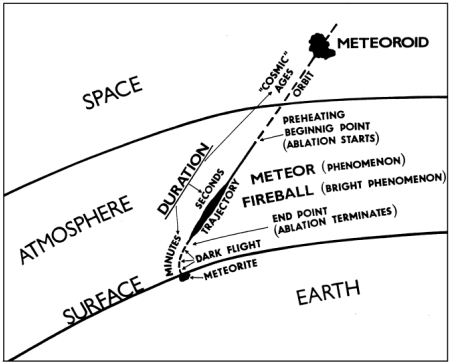 3
Solar System origin
Measured parameters of a meteoroid (position and speed) are used to determine its origin
Interstellar origin
4
ʻ1I/Oumuamua’ is the first interstellar object detected passing through the Solar System. It was discovered by  Robert Weryk using the Pan-STARRS telescope at Haleakala Observatory, Hawaii, on 19 October 2017.

‘2I/Borisov’ is the second observed interstellar object after ʻOumuamua. It was discovered by the Crimean amateur astronomer and telescope maker Gennadiy Borisov on 30 August 2019.
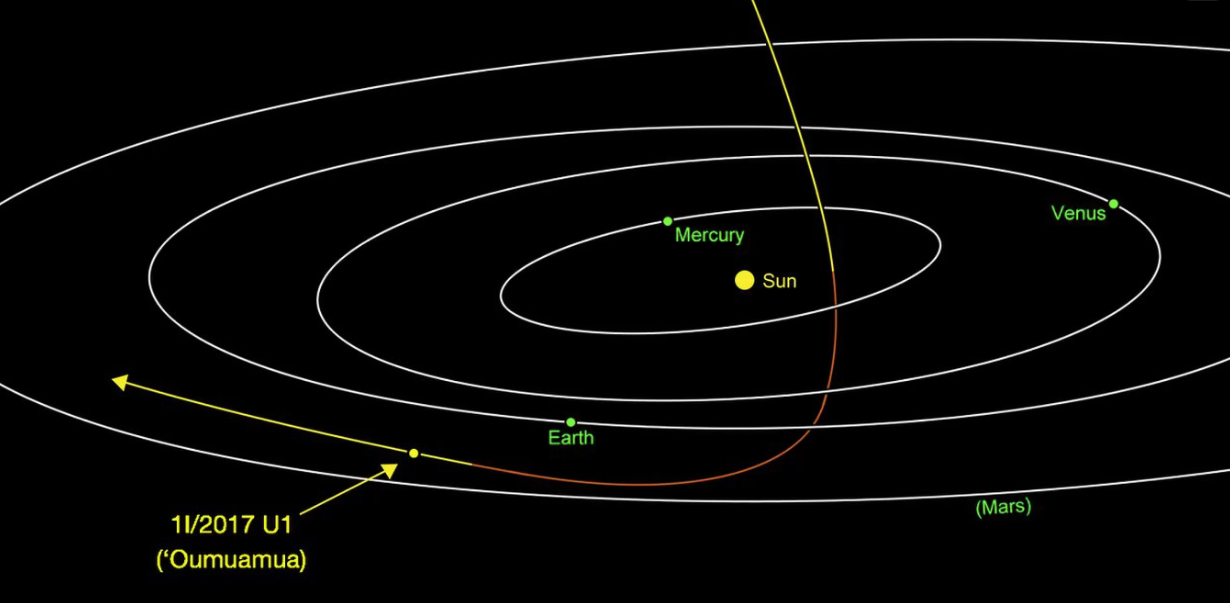 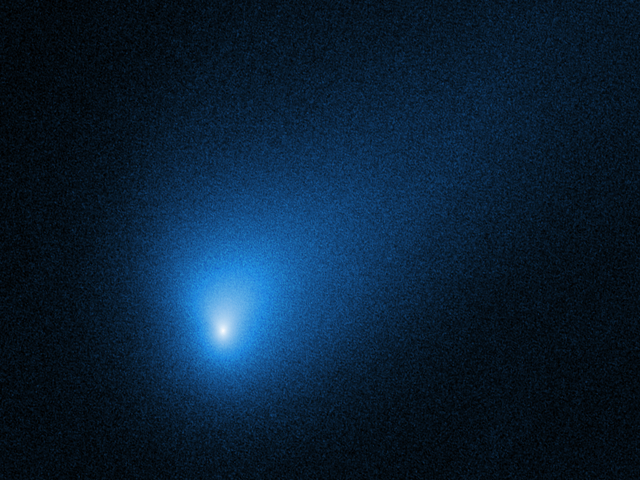 100 m < d < 1 km
1.4 km < d < 16 km
5
Micrometeroids 
10µm-2mm wide
Meteoroids
2mm-1m wide
?
?
?
ʻ1I/Oumuamua’
“Visualisation: ETH Zürich/D-PHYS, Veerle Sterken, Mia Hajdukova, Sara Hartmann”
6
One confirmed source of the smaller interstellar particles, ISD, is the Local Interstellar Cloud through which the Sun travels at a relative speed of ∼26 km/s.
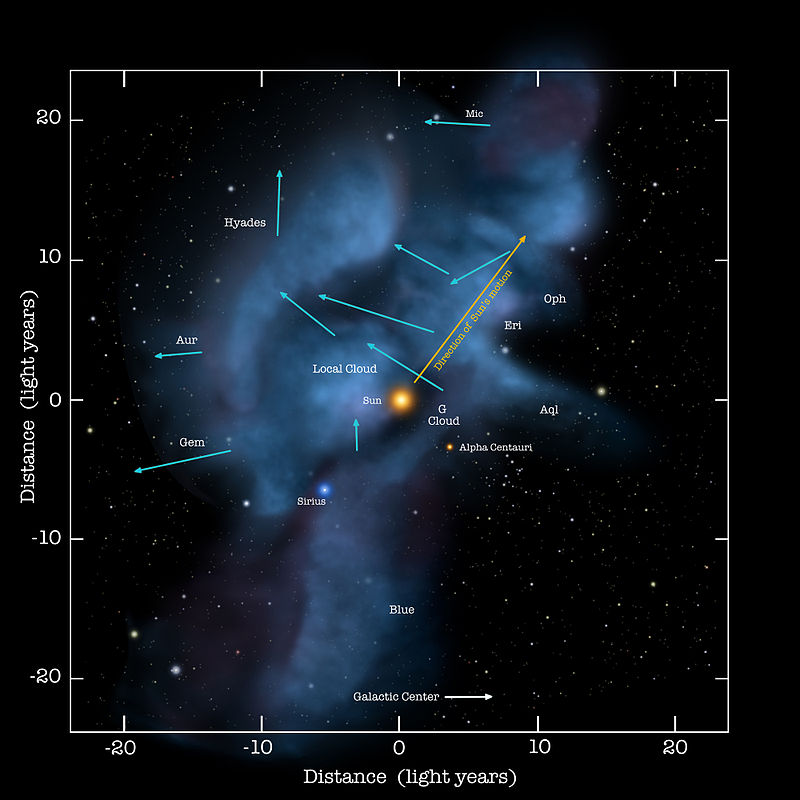 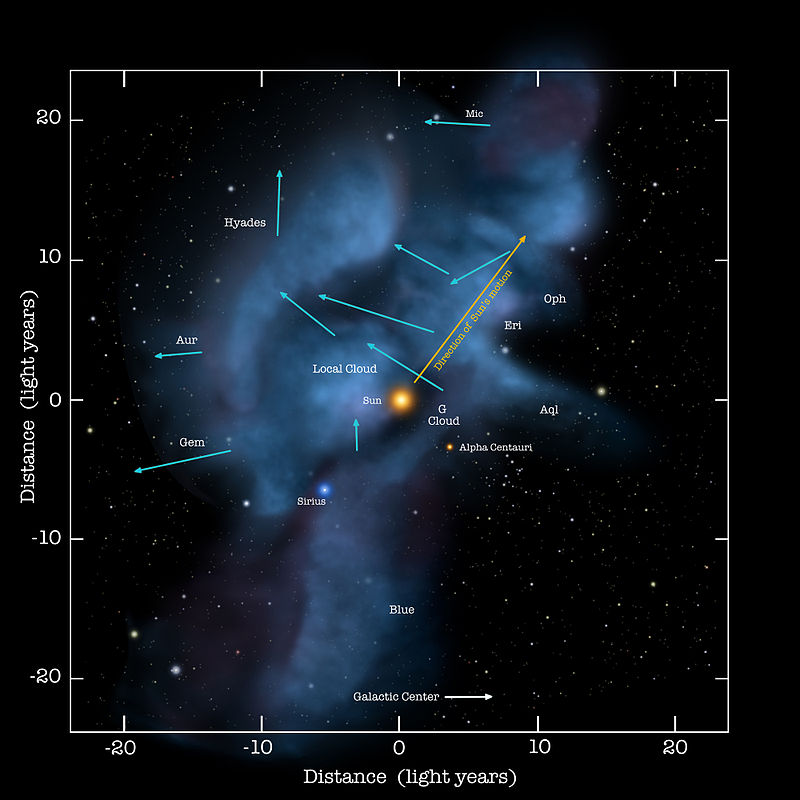 gas of H and He and a small amount of dust up to about 1 % by mass
warm, dense, partially ionized cloud 
embedded in a low density region of space called the Local Bubble that was likely excavated by a few supernovae
7
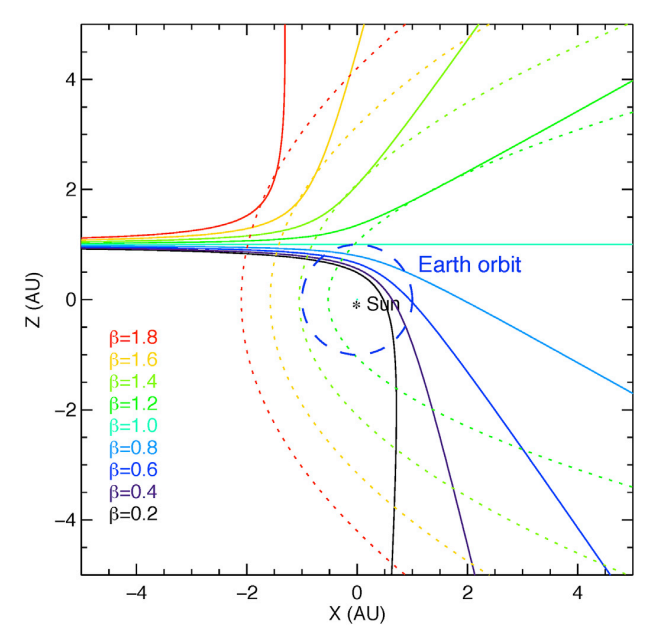 8
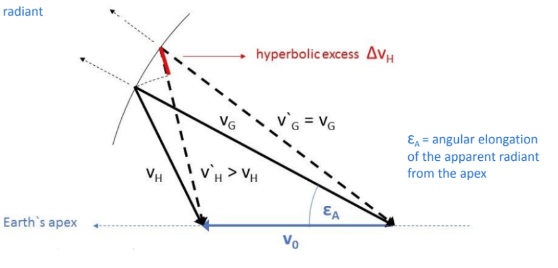 The heliocentric velocity is burdened by various errors that can transfer near-parabolic orbits over the parabolic limit and create an artificial population of hyperbolic meteors.
9
The best way to understand if an event is an interstellar meteor candidate is to use the plots of the geocentric (or pre-atmospheric) velocity of the meteor as a function of the radiant elongation.
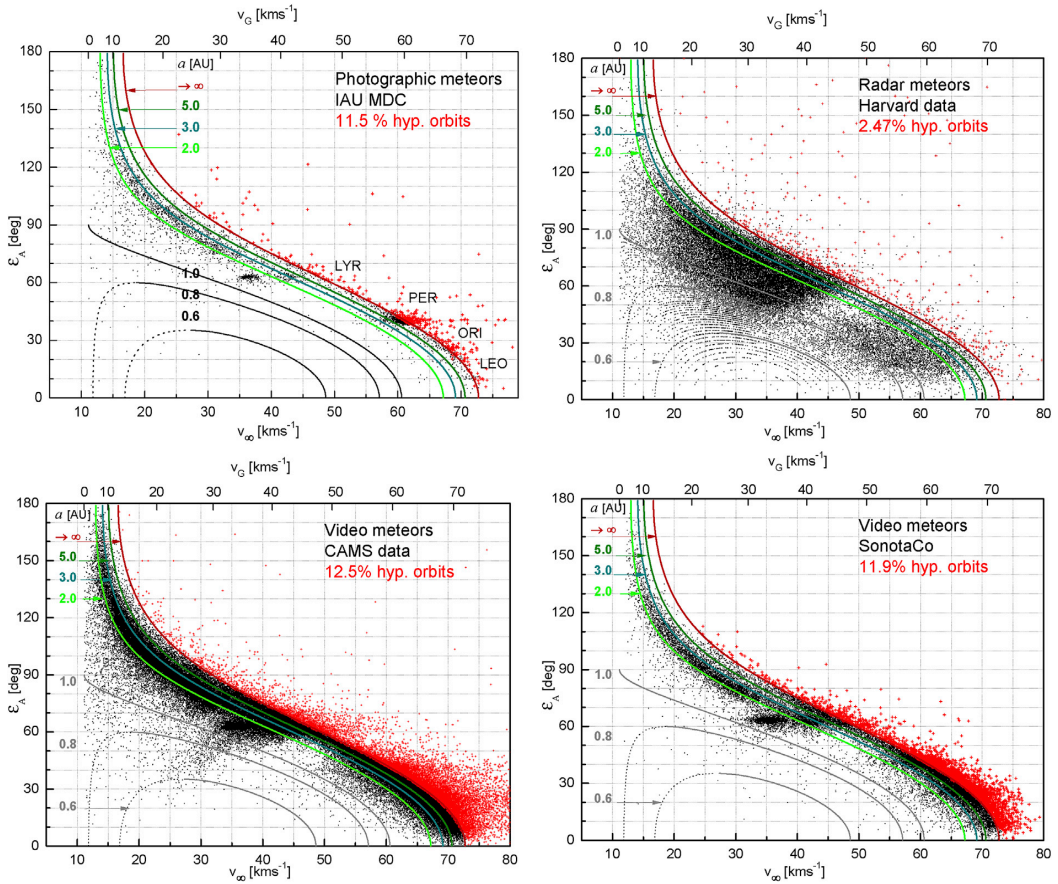 The red curve , in all graphs, represents the parabolic limit. Solar System’s orbits are confined on the portion of graphs on the left of the red curve.
It is observed that the distribution of interstellar meteors depends on the accuracy of the data and on the observation technique used.
10
Joint Experiment Missions for
Extreme Universe Space Observatory
Is a scientific program dedicated to the Ultra High Energy Cosmic Rays (UHECR).

Other goals:
systematic monitoring of the Earth’s atmosphere in the UV range 
Observation of meteors 
Space debris, SQM , TLEs
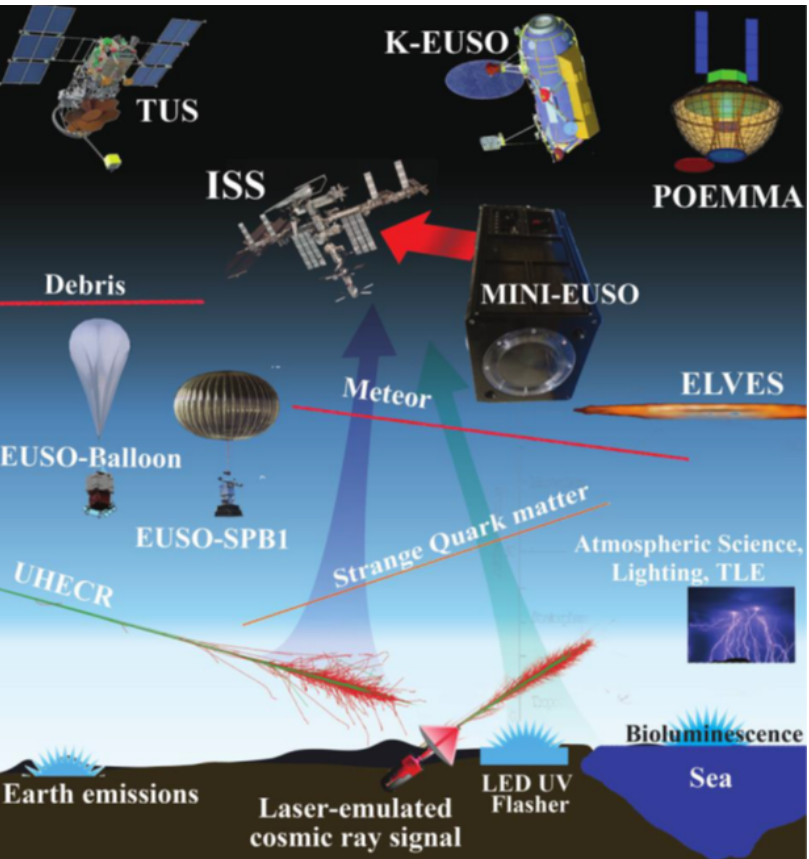 Not dependent on sky and  weather conditions
Can monitor a huge volume of atmosphere
In general not capable to reconstruct the three-dimensional trajectory of the event
Spatial resolution limited
11
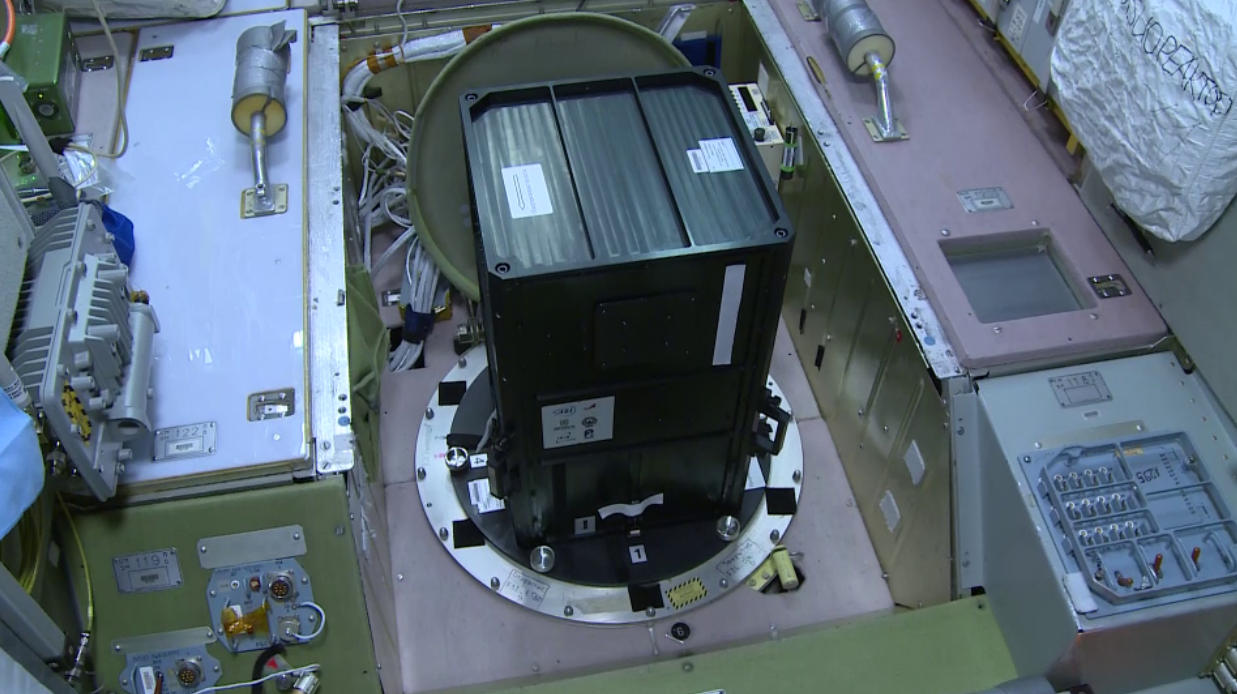 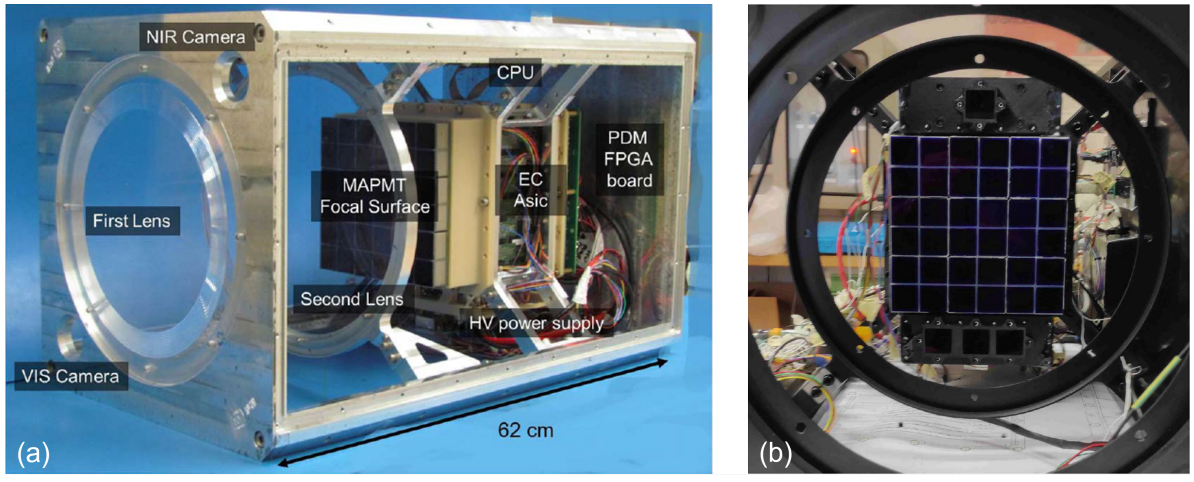 12
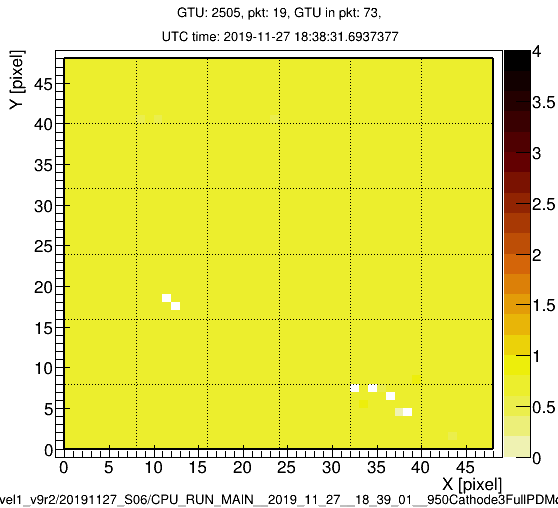 Counts/2.5µs
13
[Speaker Notes: Conteggi per pixel per frame temporale da 2.5 us.]
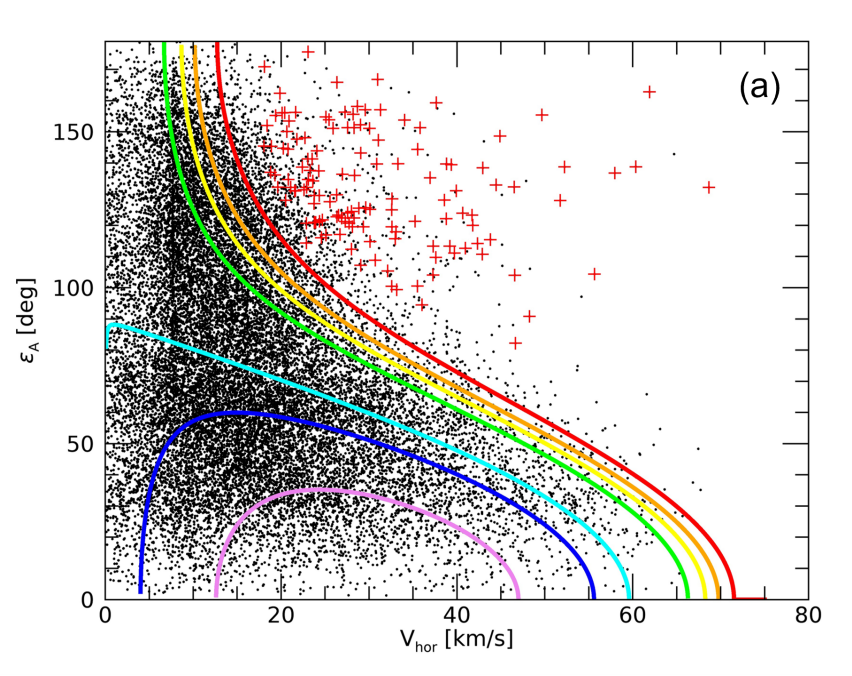 Mini-EUSO observed a ∼24k in ∼5.7 days of effective data taking in ∼ 30 sessions of 12 hours each .
14
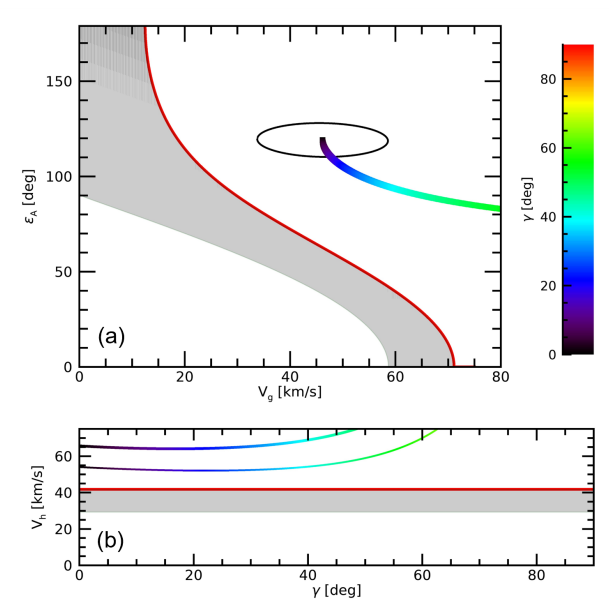 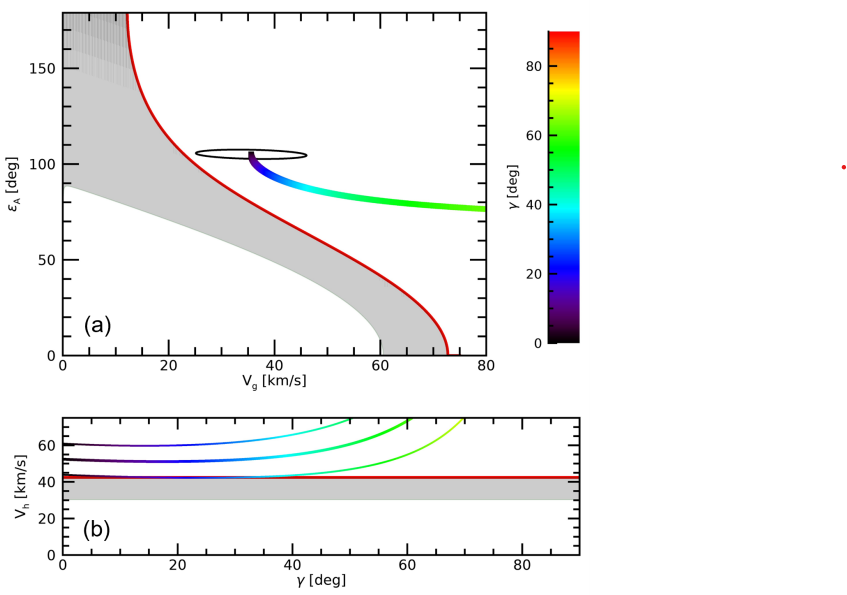 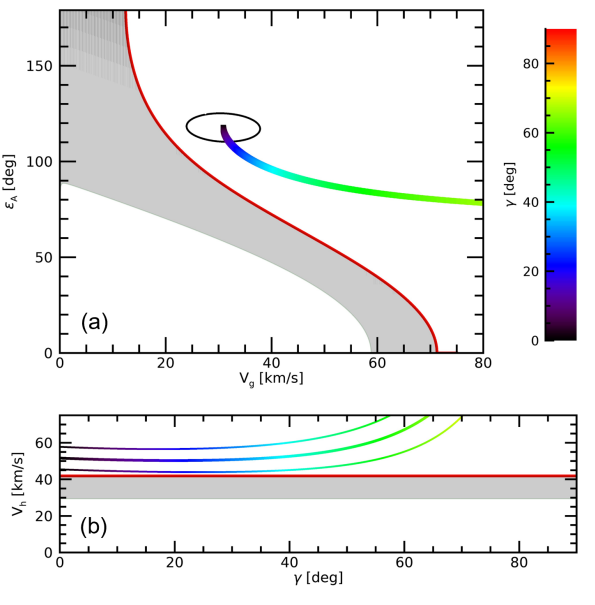 15
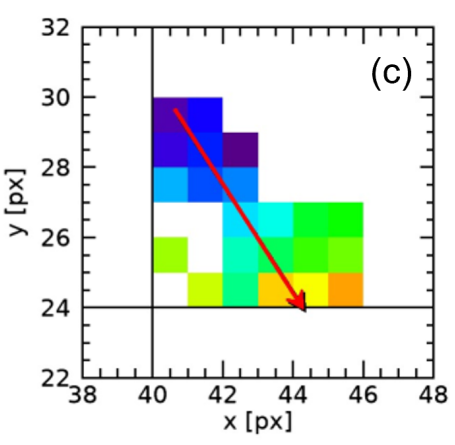 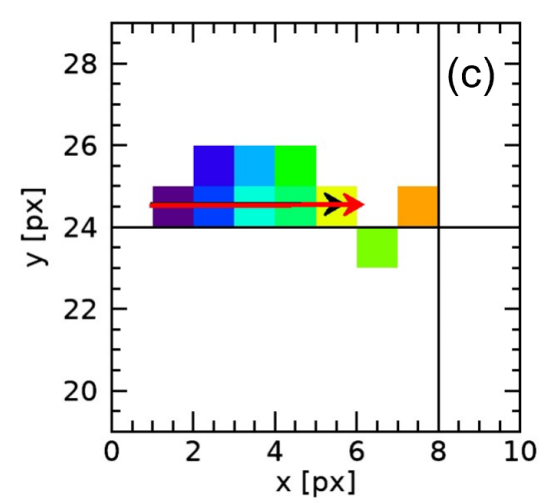 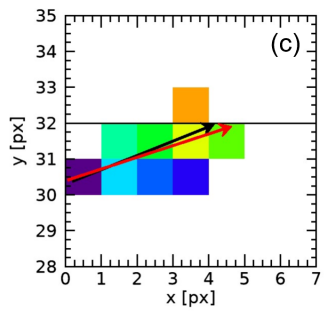 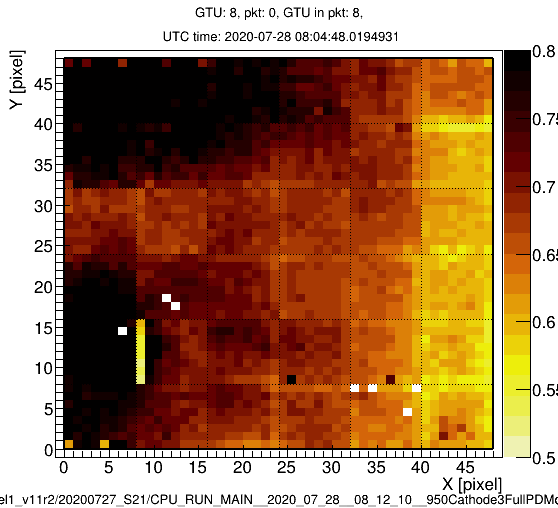 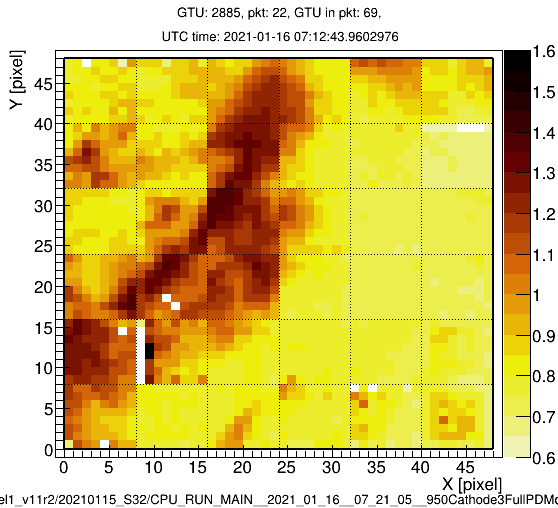 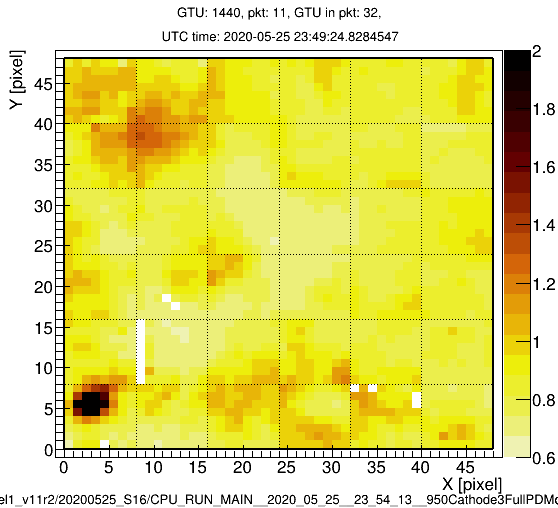 Counts/2.5µs
Counts/2.5µs
Counts/2.5µs
06°33’N 31°45’E
Sudan del Sud
25°47’S 80°30’W
South Pacific Ocean
38°40’N 69°11’W
North Atlantic Ocean
16
[Speaker Notes: Scala intensità  varia per risaltare meteora.
Aggiungere Mettere Primo evento: Baidit, Sudan del Sud 06°33’N 31°45’E]
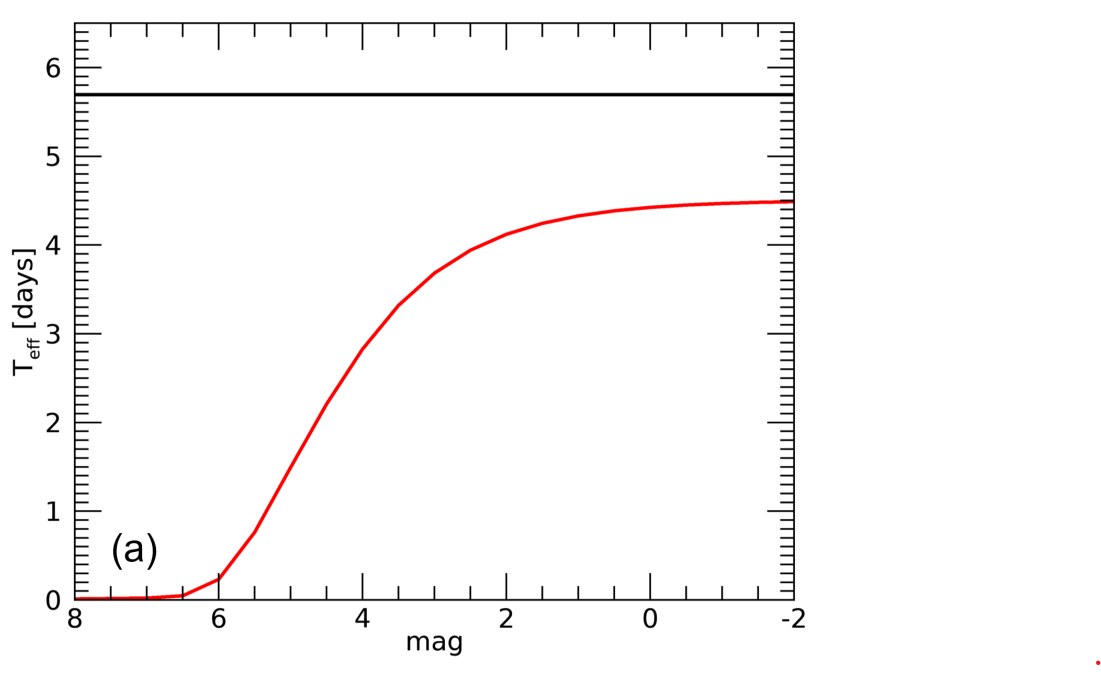 The measure of flux is usually given as a function of the meteoroid’s preatmospheric mass (Robertson and Ayers, 1968):
17
18
Interstellar meteoroid fluxes from the literature
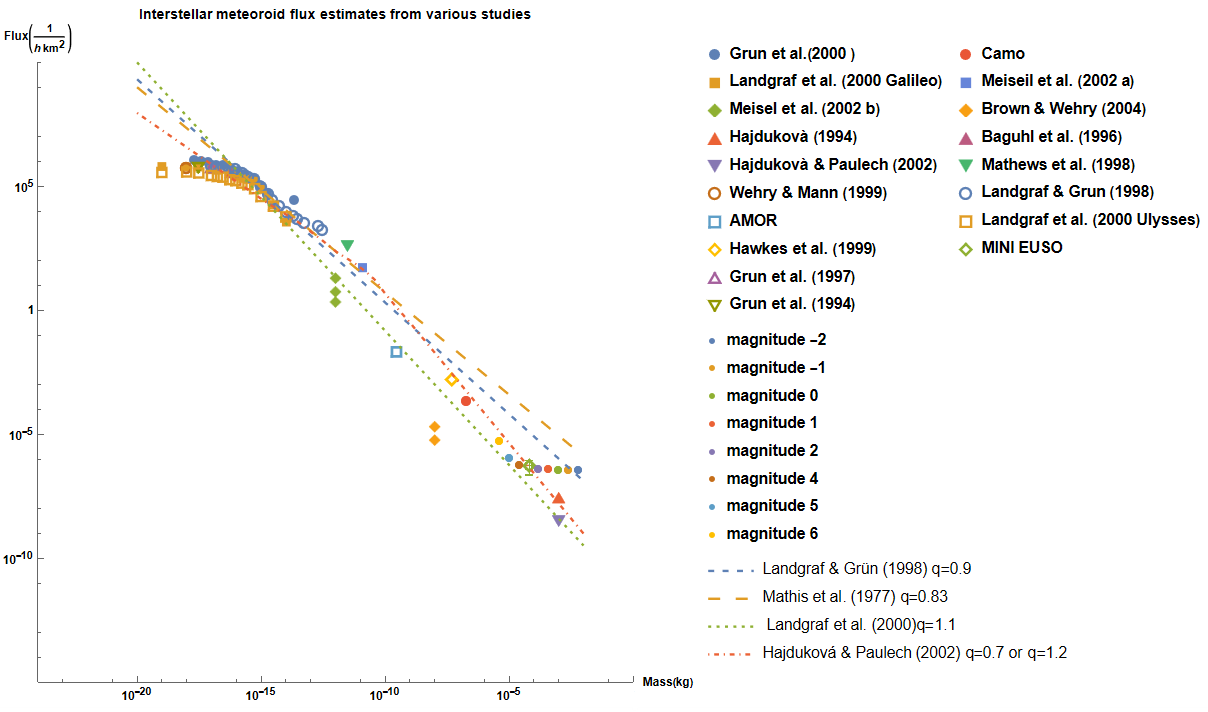 19
Figure 1.
20
Without any improvements to the velocity measurements, which are crucial for orbit determination, the problem of distinguishing interstellar meteors from interplanetary ones remains
An important step would be to be able to bridge the gap between particle sizes observed by in-situ instruments and those observable by radar and optical technologies
21
23
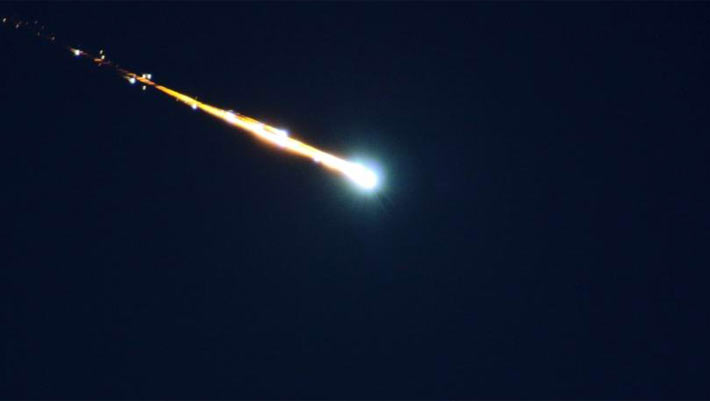 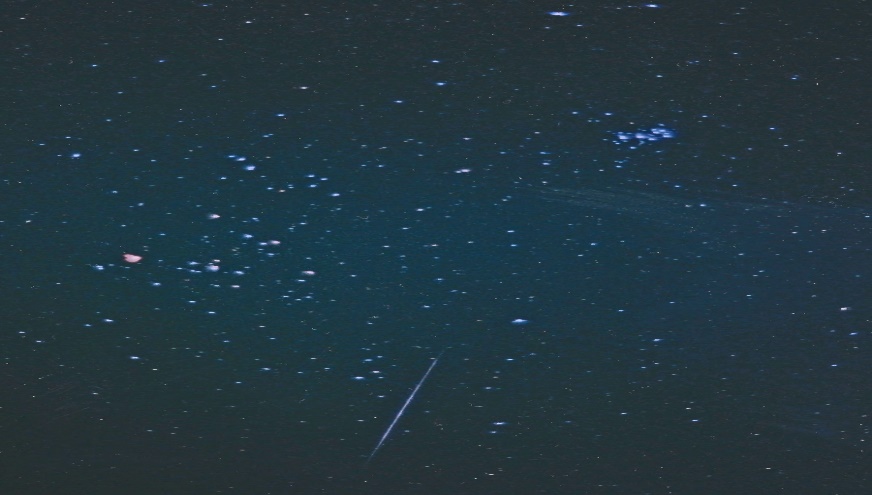 First meteor photography taken on 27th November 1885
24
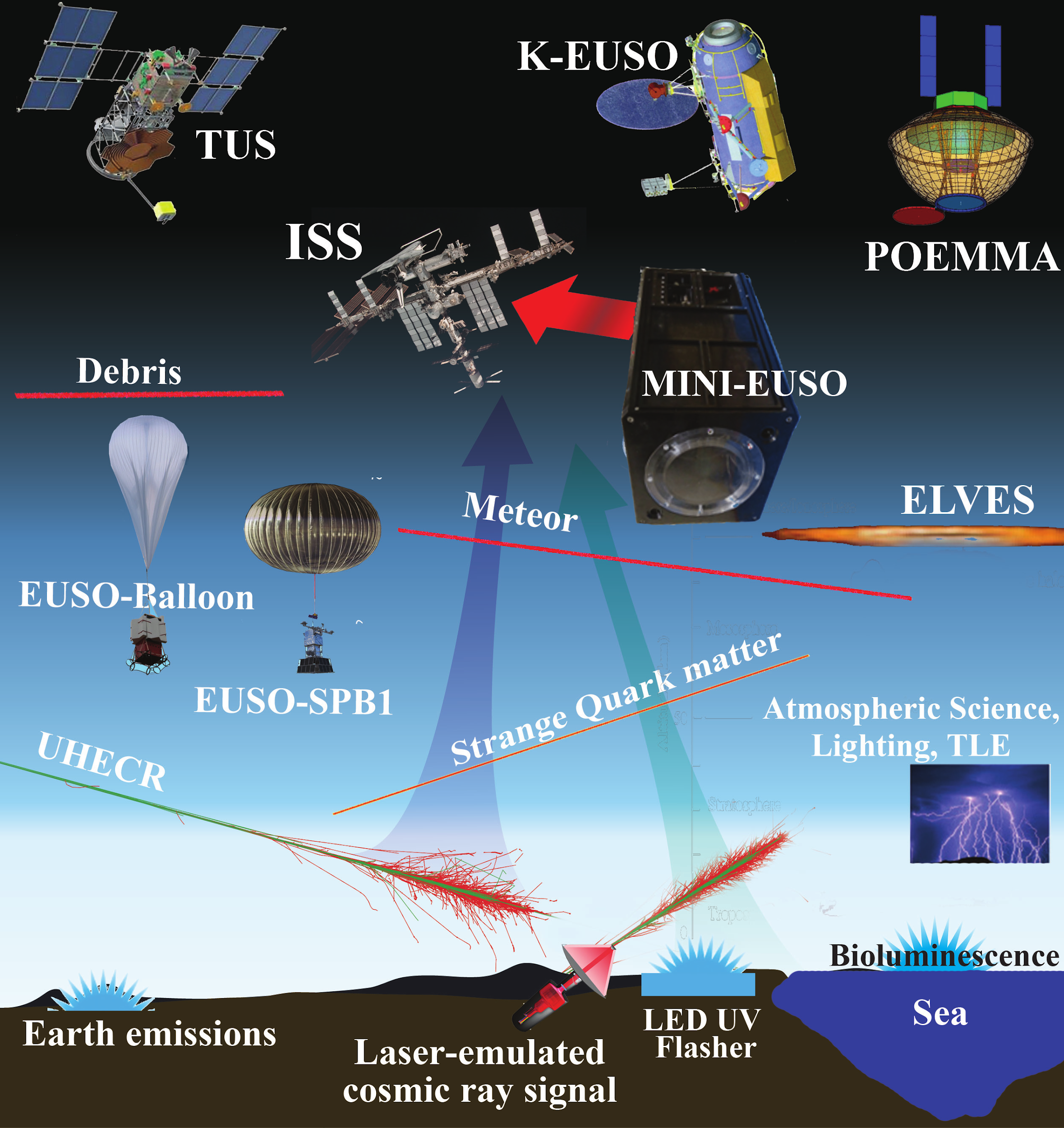 EUSO-TA
EUSO Balloon
EUSO-SPB1
TUS
Mini-EUSO
EUSO-SPB2
K-EUSO
POEMMA
25
Astronomers measure the brightness of a star in the sky using a magnitude scale. The apparent magnitude is defined as:
Absolute magnitude is defined to be the apparent magnitude an object would have if it were located at a distance 
of 10 parsecs:
26
27
28
REFERENCES
Grun, E., Landgraf, M., Horanyi, M., et al. 2000,  J. Geophys. Res., 105, 10403
Landgraf, M., Baggaley, W. J., Grun, E., Kruger, H., & Linkert, G. 2000, J. Geo-phys. Res., 105, 10343
Meisel, D. D., Janches, D., & Mathews, J. D. 2002a, ApJ, 567, 323
 Meisel, D. D., Janches, D., & Mathews, J. D. 2002b, ApJ, 579, 895
Hajdukova, M., Jr. 1994, A&A, 288, 330
Hajdukova, M., Jr., & Paulech, T. 2002, in Asteroids, Comets, and Meteors: ACM 2002, ed. B. Warmbein (ESA SP-500; Noordwijk: ESA), 173
Wehry, A., & Mann, I. 1999, A&A, 341, 296
Hawkes, L. R., Close, T., & Woodworth, S. 1999, in Proc. Int. Conf., Meteoroids 1998, ed. W. J. Baggaley & V. Porubcan (Bratislava: Astronomical Institute of the Slovak Academy of Sciences), 257
Grun, E., Gustafson, B., Mann, I., et al. 1994, A&A, 286, 915
Weryk, R. J., & Brown, P. 2004, Earth Moon and Planets, 95, 221
Mathews, D. J., Meisel, D. D., Janches, D., Getman, S. V., & Zhou, Q.-H. 1999, in Proc. Int. Conf., Meteoroids 1998, ed. W. J. Baggaley & V. Porubcan (Bratislava: Astronomical Institute of the Slovak Academy of Sciences), 79
Baguhl, M., Grun, E., & Landgraf, M. 1996, Space Sci. Rev., 78, 165
Landgraf, M., & Grun, E. 1998, in IAU Colloq. 166, The Local Bubble and ¨ Beyond, ed. D. Breitschwerdt, M. J. Freyberg, & J. Truempe (Lecture Notes in Physics, Vol. 506; Berlin: Springer), 381
Landgraf, M., Baggaley, W. J., Grun, E., Kruger, H., & Linkert, G. 2000, J. Geophys. Res., 105, 10343
CAMO, Musci, R., Weryk, R. J., Brown, P., Campbell-Brown, M. D., and Wiegert, P. A. 2012. An optical survey for millimeter-sized interstellar meteoroids. The Astrophysical Journal, 745, 161
Grun, E., Landgraf, M., Horanyi, M., et al. 2000,  J. Geophys. Res., 105, 10403
Baggaley, J. W., Taylor, D. A., & Steel, I. D. 1993, in Proc. Int. Astron. Symp., Meteoroids and their Parent Bodies, ed. J. Stohl & I. P. Williams (Bratislava: Astronomical Institute of the Slovak Academy of Sciences), 53
Maria Hajdukova , Veerle Sterken, Paul Wiegert, Leonard Korno, Planetary and space science, volume 192
29